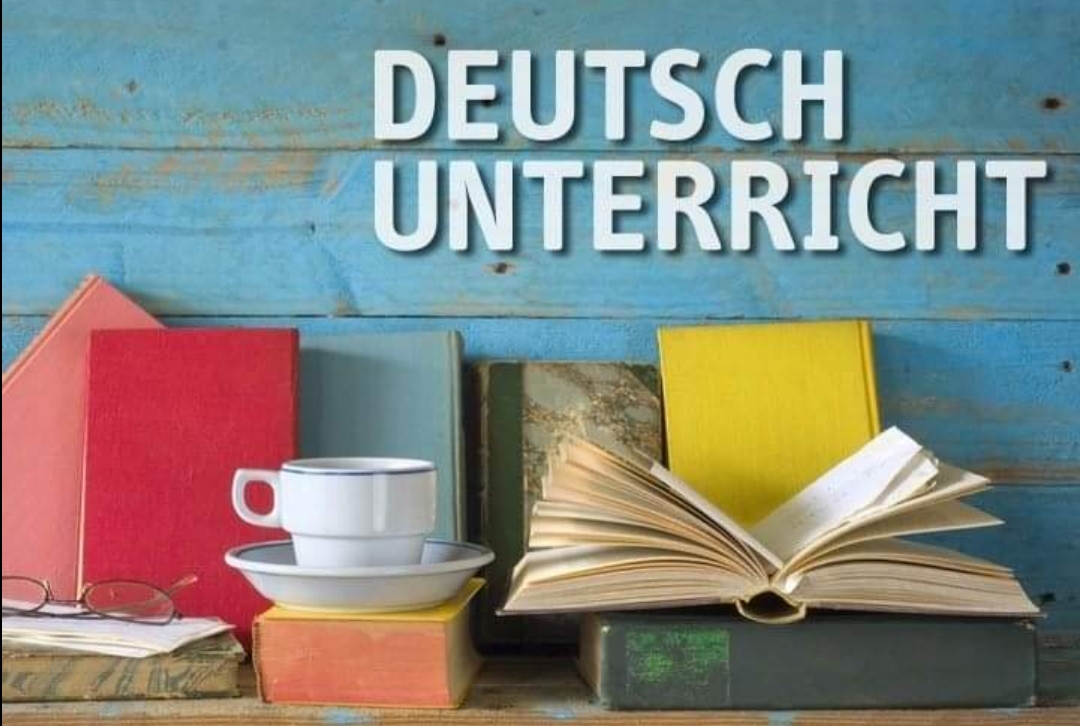 Lektion 4. Ich habe heute DeutschStunde 1. Heute ist Montag
Die Wohentage lernen
Die Übungen machen
Die Neuen Wörter auswendiglernen 
Ein Vidio anschauen
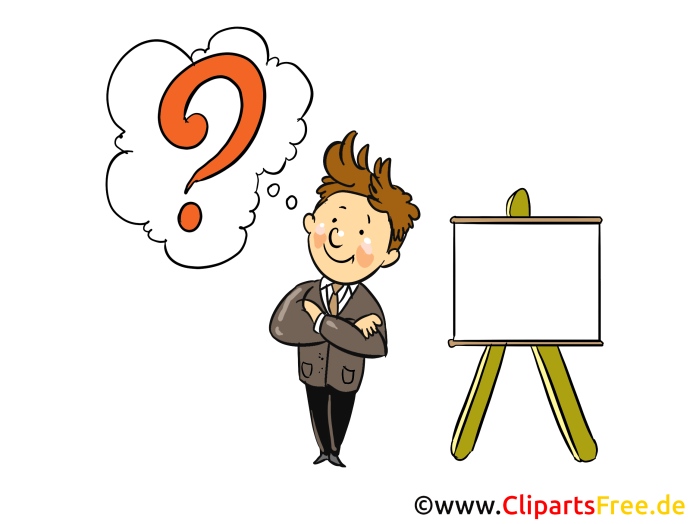 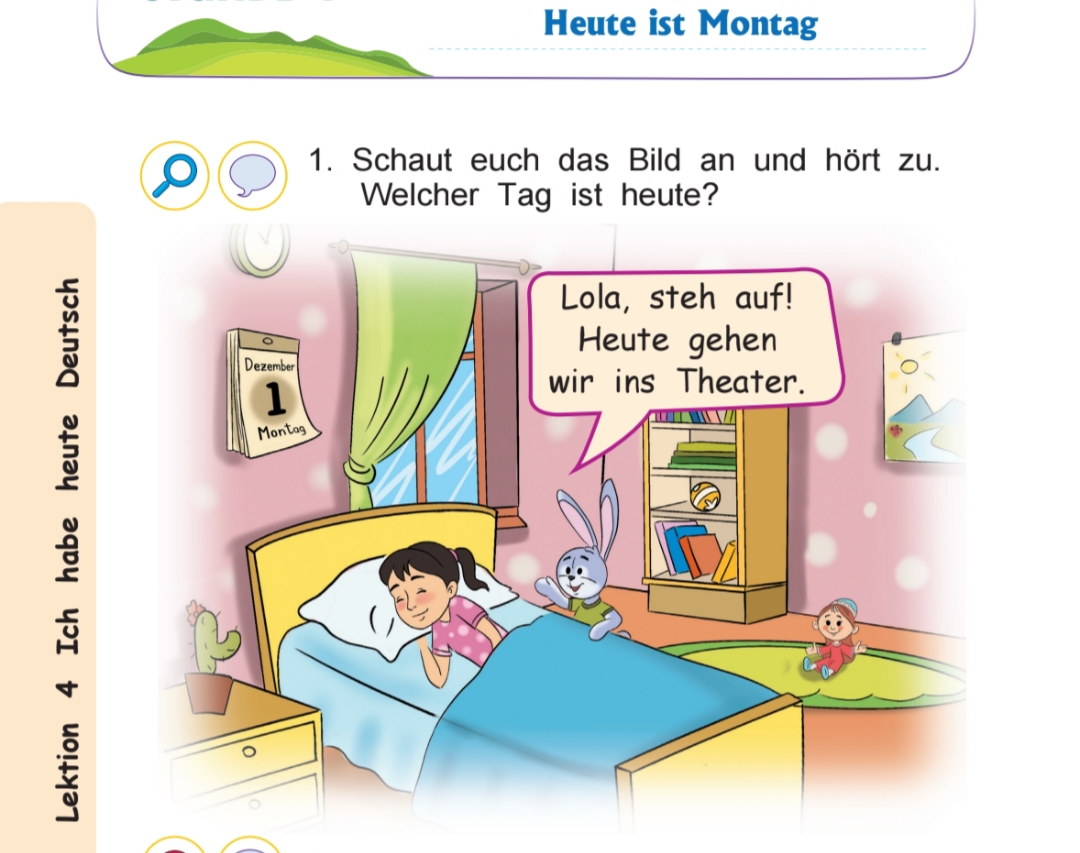 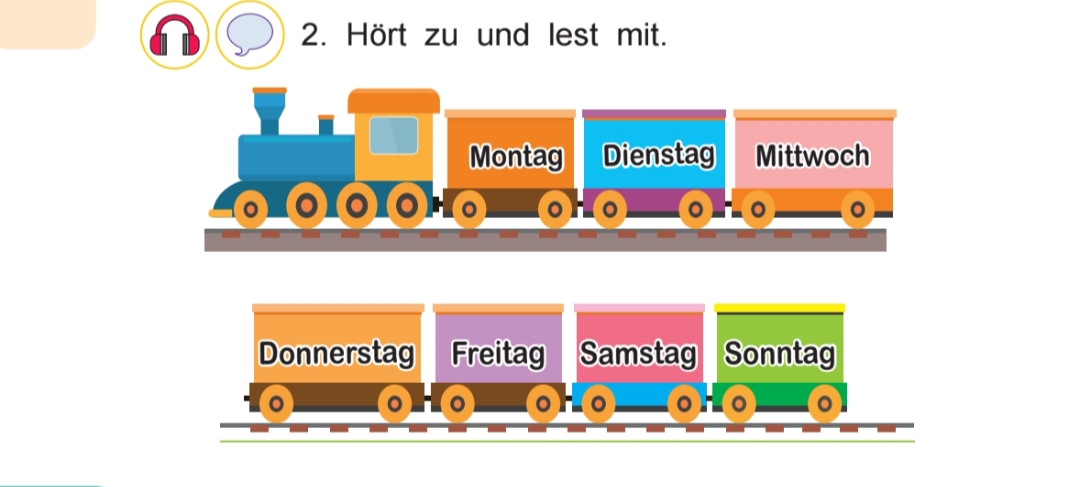 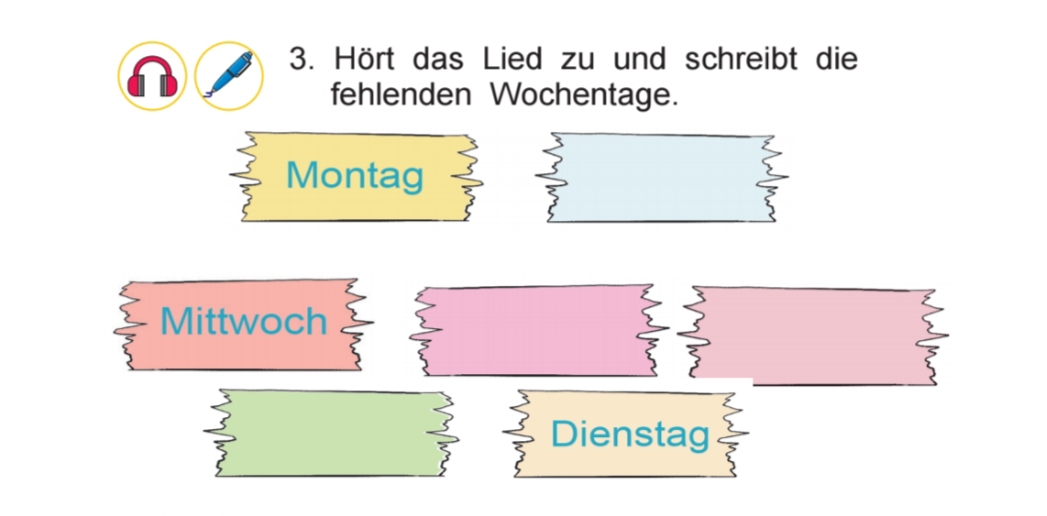 Donnerstag
Freitag
Samstag
Sonntag
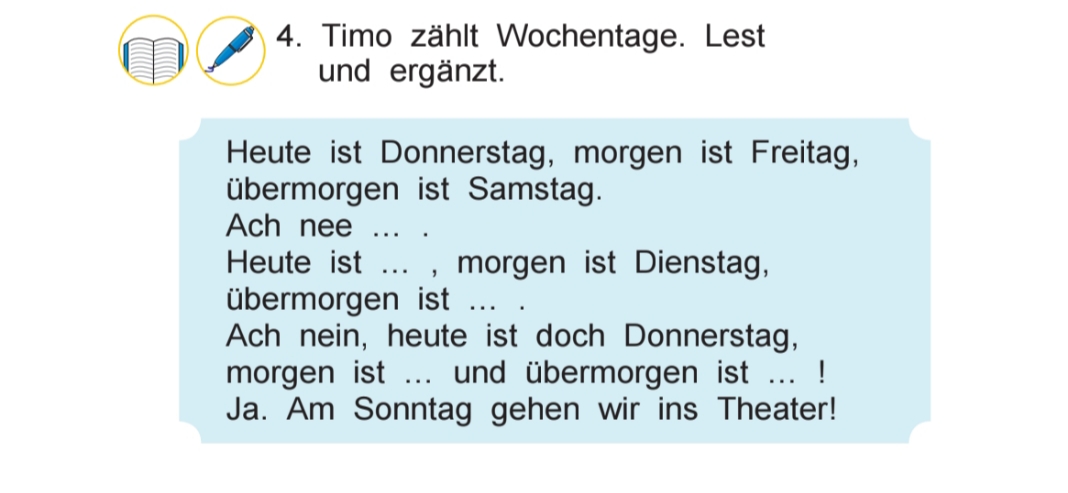 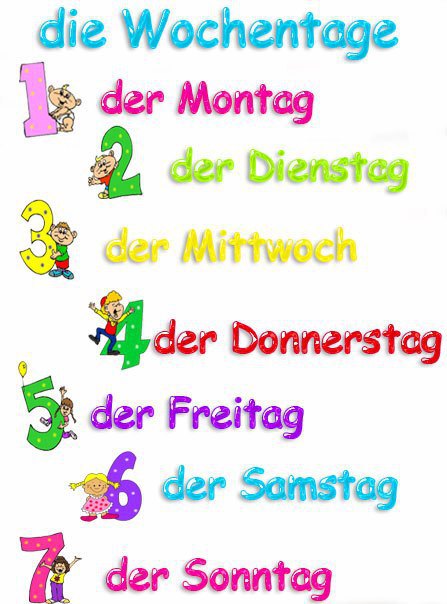 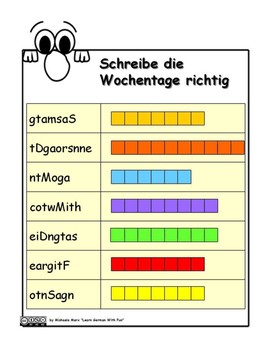 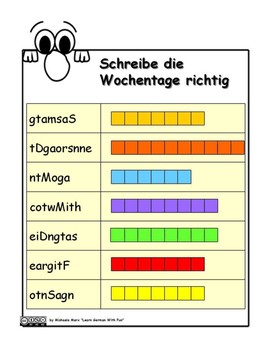 SAMSTAG
DONNERSTAG
MONTAG
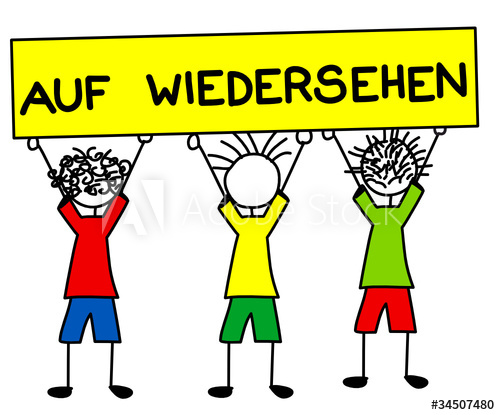